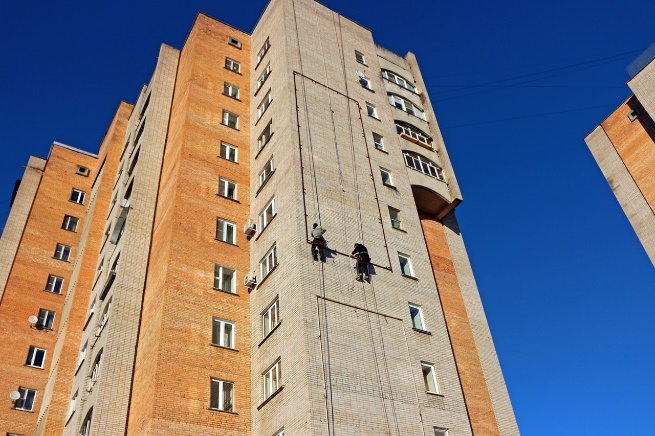 化工企业常见隐患排查
化工电气安全
01
目录
分析、研发安全
02
设施、工具、器具
03
CONTENTS
职业卫生
04
储运、装卸安全
05
其 它
06
P
01
化工电气安全
art
化工电气安全
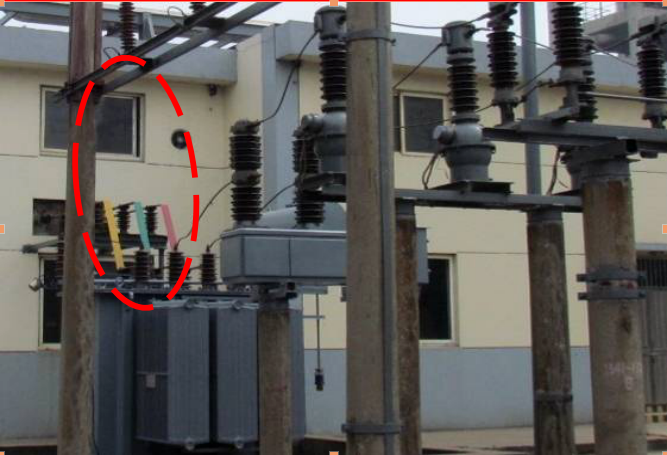 变电所母排上窗：应为不可开启的固定窗!
化工电气安全
HSE安全志
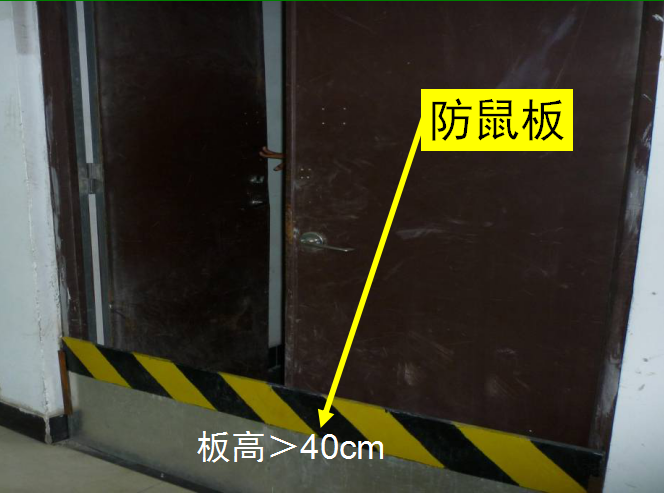 化工电气安全
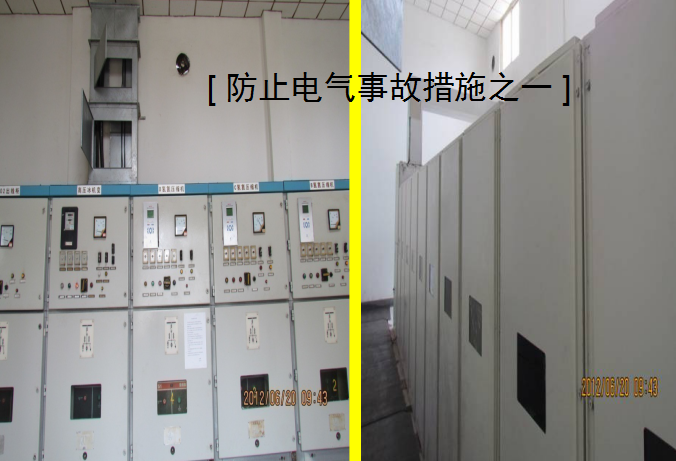 配电柜：柜前柜后,应有相同的编号!
化工电气安全
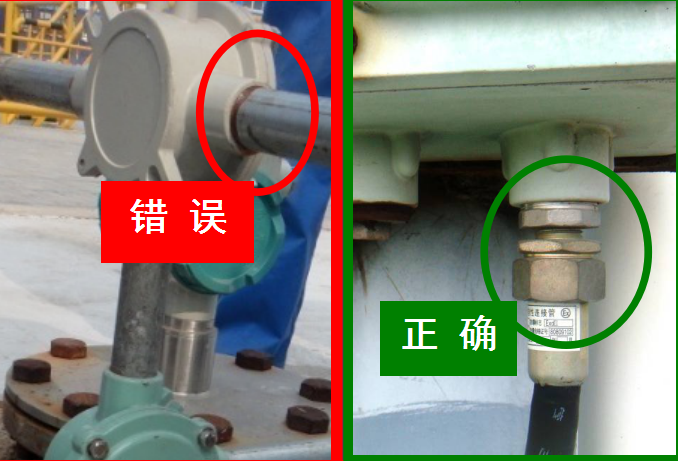 防爆型仪表的电缆引入口：应采用过渡接头！
化工电气安全
《电气装置安装工程  爆炸和火灾危险环境
电气装置施工及验收规范》
        2.1.5   防爆电气设备的进线口与电缆、导线应能可靠地接线和密封，多余的进线口其弹性密封垫和金属垫片应齐全，并应将压紧螺母拧紧使进线口密封。金属垫片的厚度不得小于2mm。
判别依据
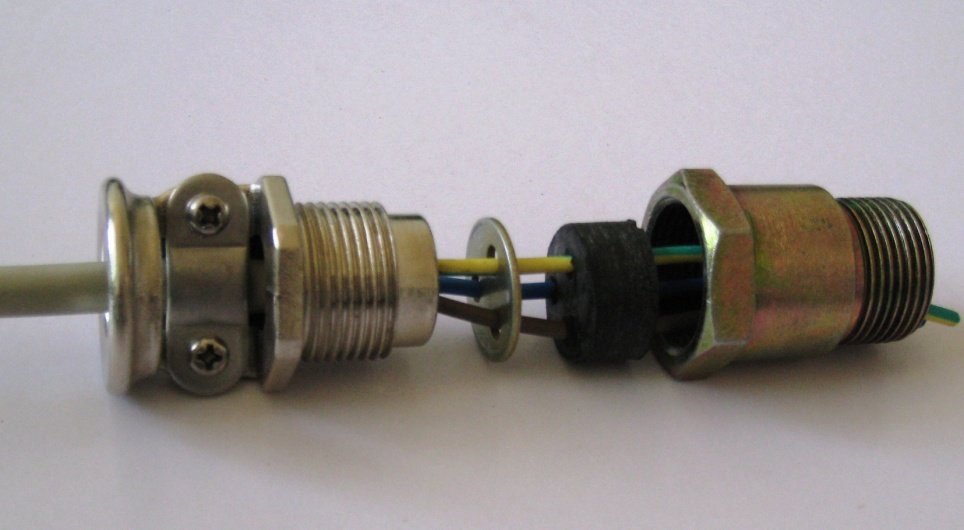 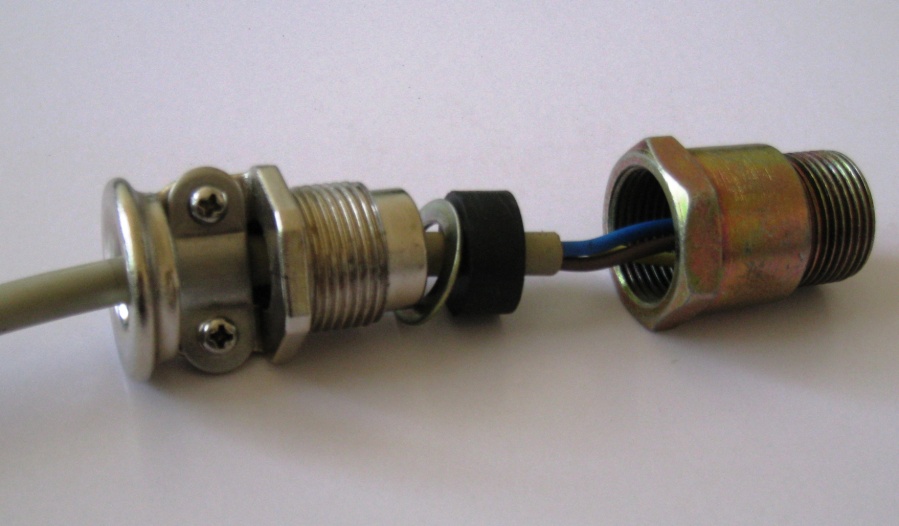 化工电气安全
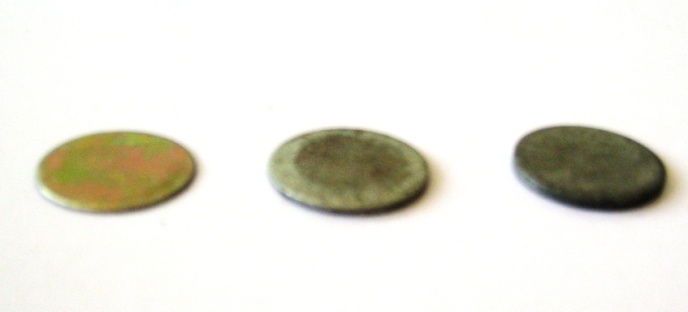 多余进线口的密封
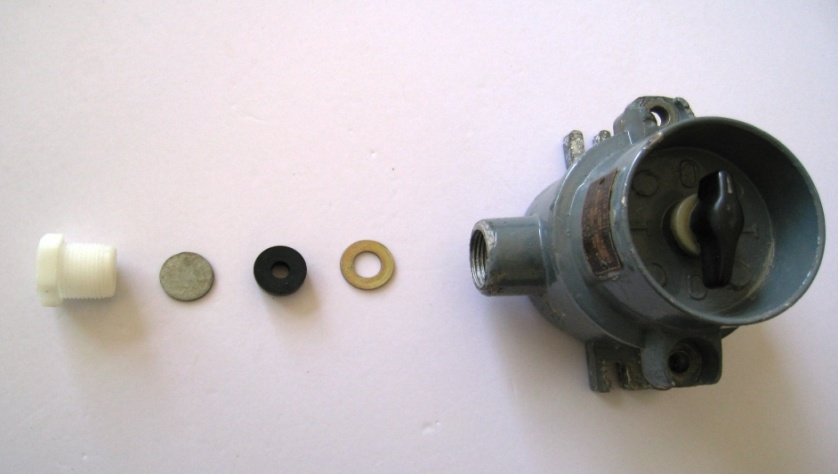 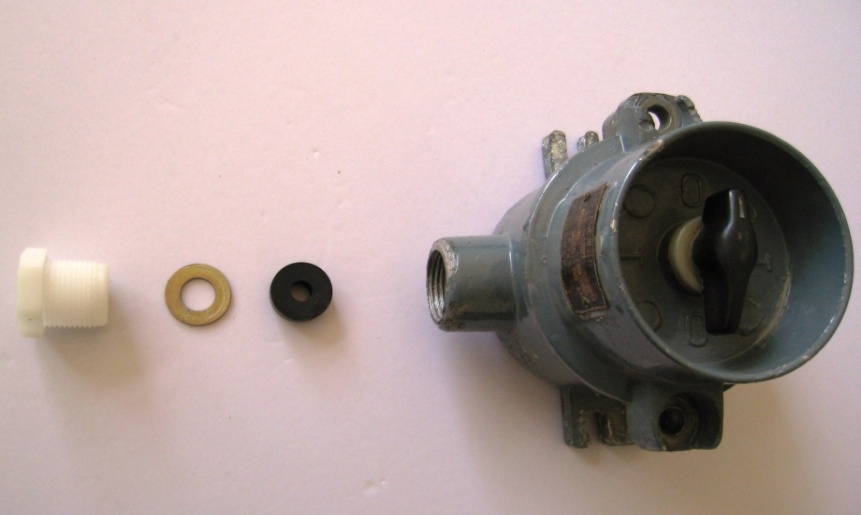 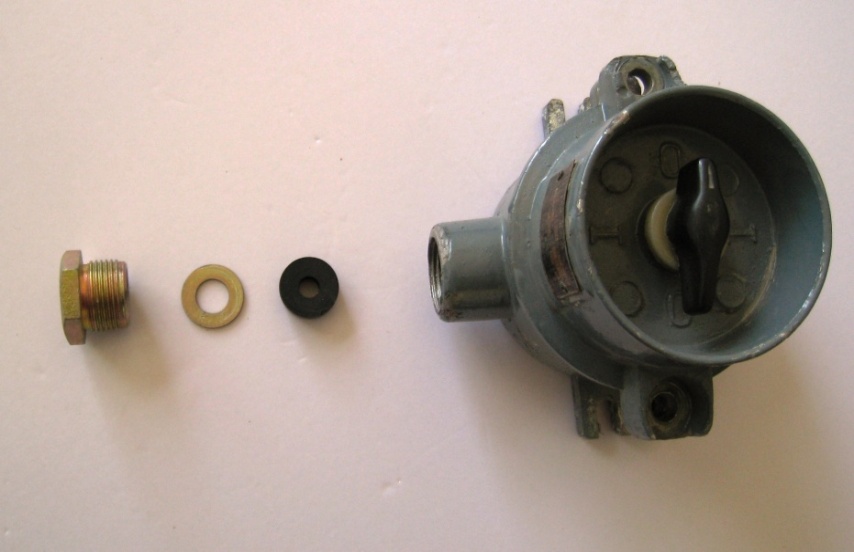 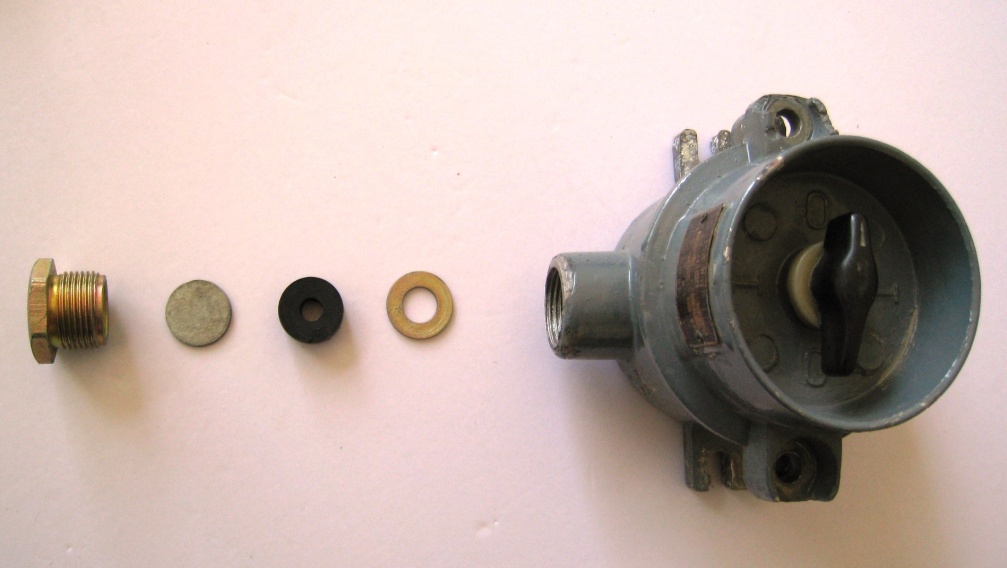 化工电气安全
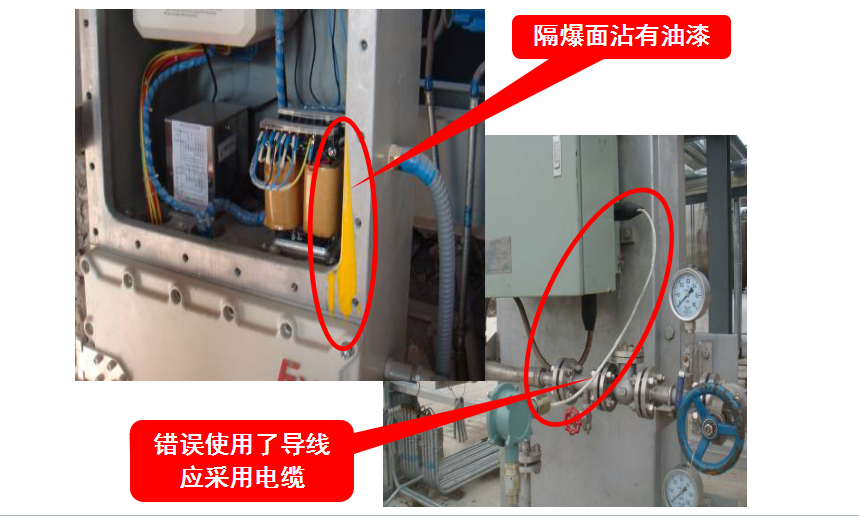 化工电气安全
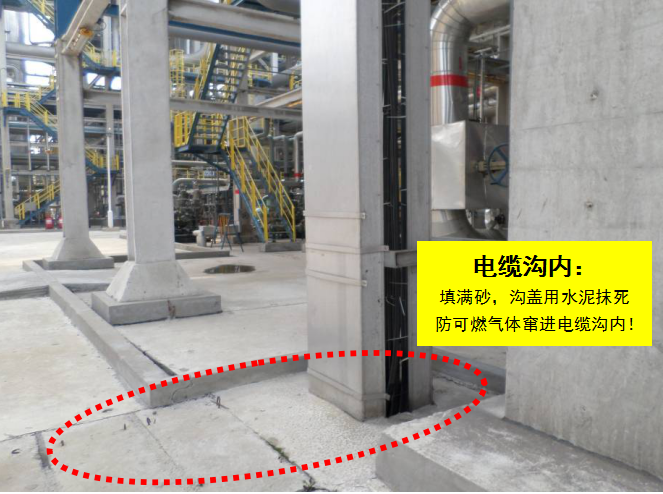 化工电气安全
判别依据：
GB 50160–2008
《石油化工企业设计防火规范》
    9.1.4   电缆沟通入变配电所、控制室的墙洞处，应填实、密封。
    9.1.5  距散发比空气重的可燃气体设备30m以内的电缆沟、电缆隧道应采取防止可燃气体窜入和积聚的措施。
化工电气安全
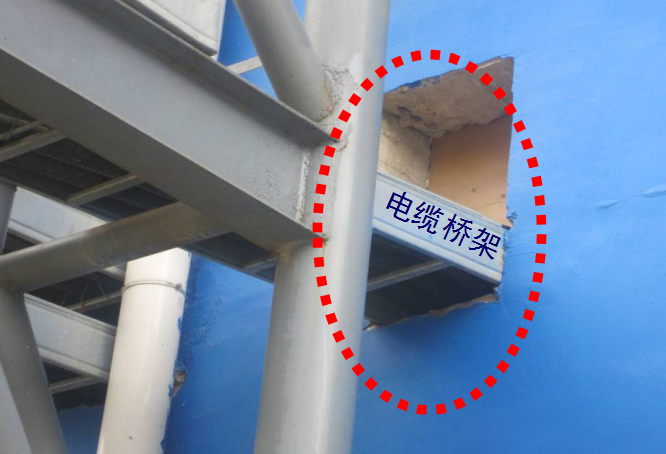 电缆通入车间的墙洞处：
应用"电缆防火堵料"封堵!
化工电气安全
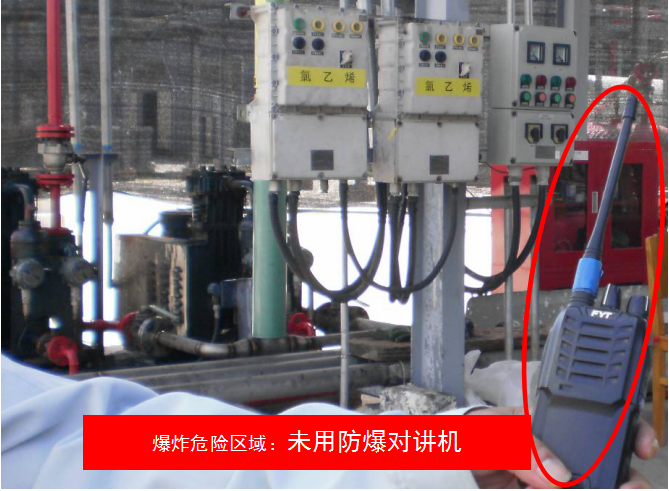 P
02
分析、研发安全
art
分析研发安全
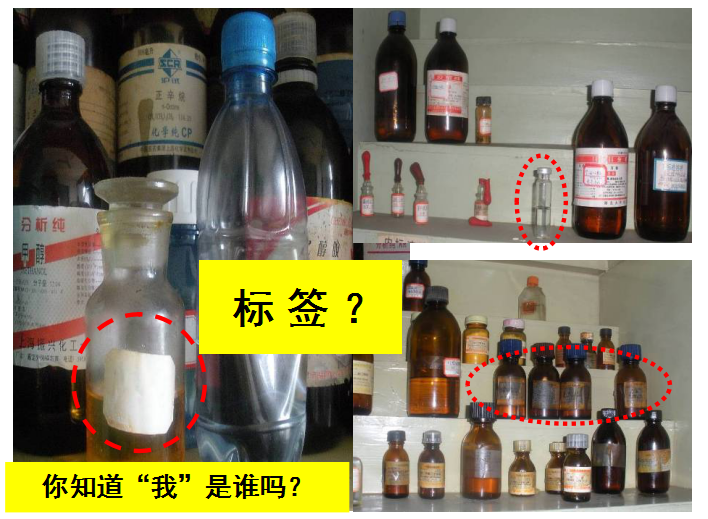 分析研发安全
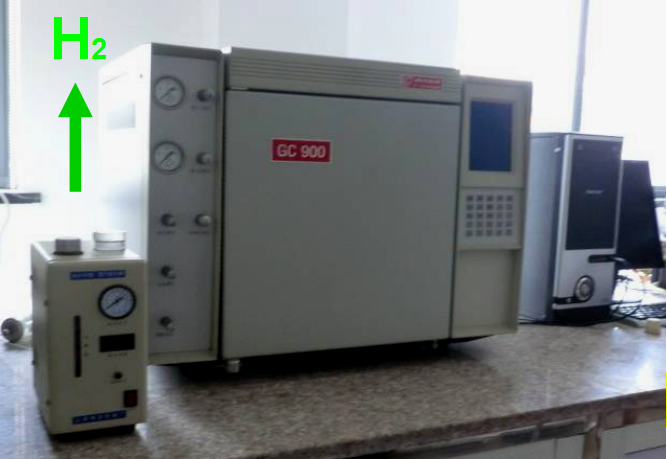 气相色谱间顶部：存在氢气积聚！
分析研发安全
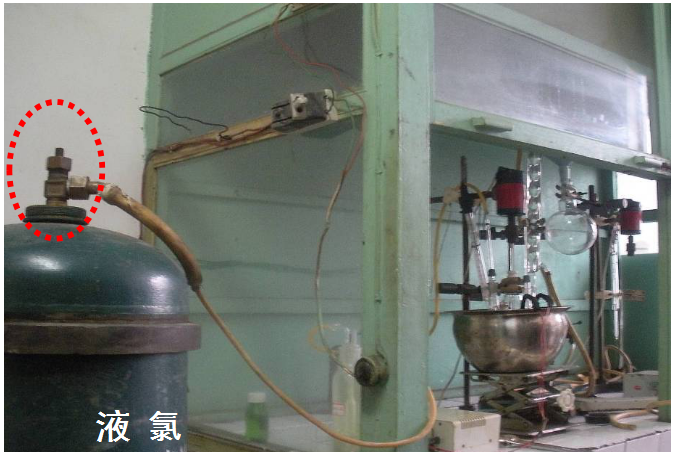 液氯钢瓶的扳手：
在哪？应急怎么办？
分析研发安全
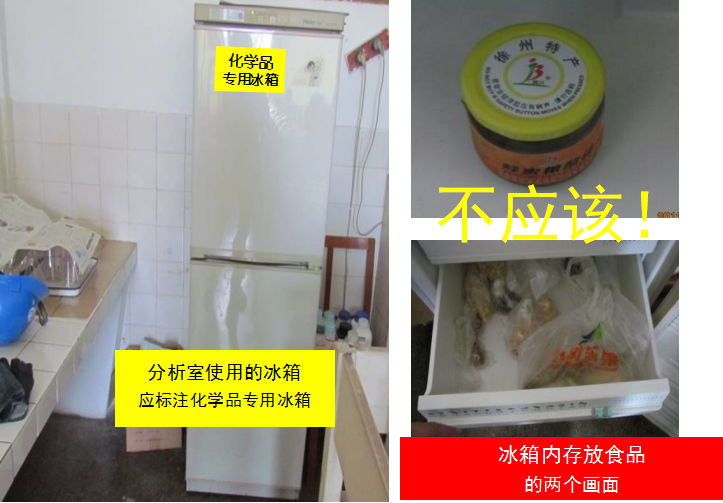 分析研发安全
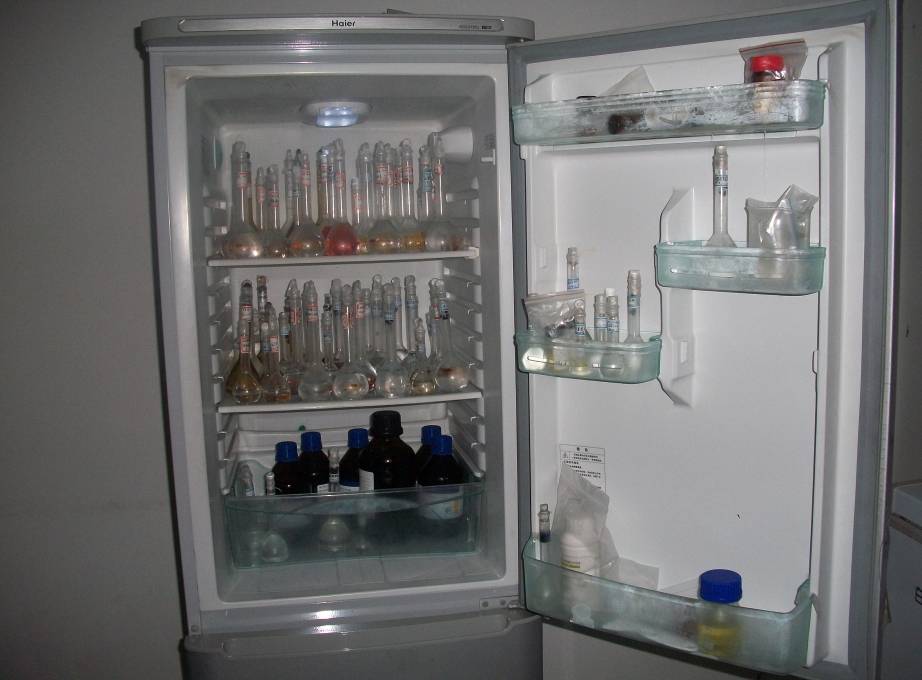 危险
分析研发安全
不能容忍
实验室：不是化学品仓库！
P
03
设施、工具、器具
art
设施、工具、器具
判别依据:
 GB4387-2008《工业企业厂内铁路、道路运输安全规程》
  6.4.7    进入易燃易爆区域的机动车辆，必须装设火星熄灭器（阻火器）。
   GB13365-2005《机动车排气火星熄灭器》                                                                                                                            8  使用  熄灭器应按照其设计类型和适用车型正确使用。
 长期配装型熄灭器的使用期限不应超过1年，  临时配装型熄灭器的使用期限不应超过2年，  若发现异常应提前报废。
设施、工具、器具
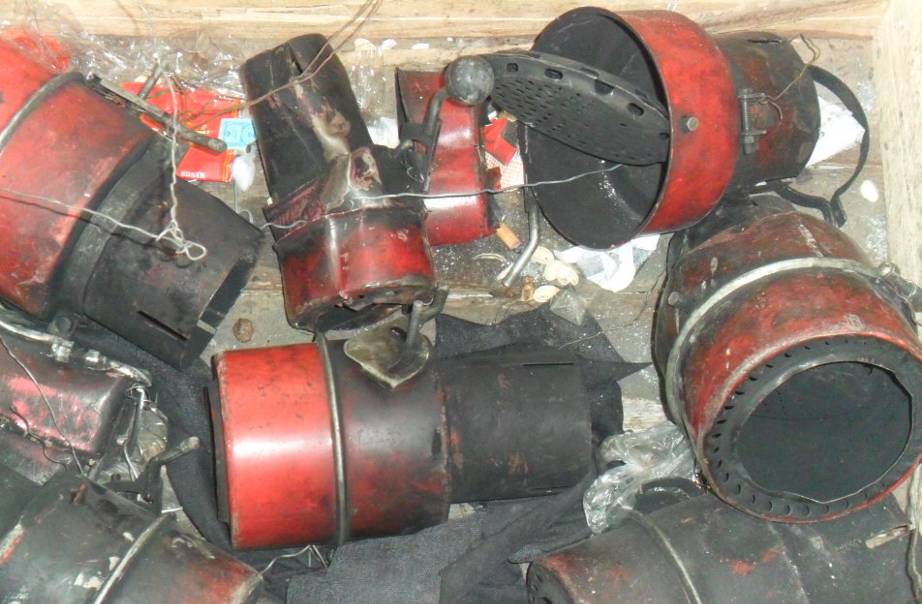 摒除“只使用，不报废” 陋习。
否则，易成 “流动火种” ！
临时配装型排气火星熄灭器
   使用寿命2年，你知道吗？
设施、工具、器具
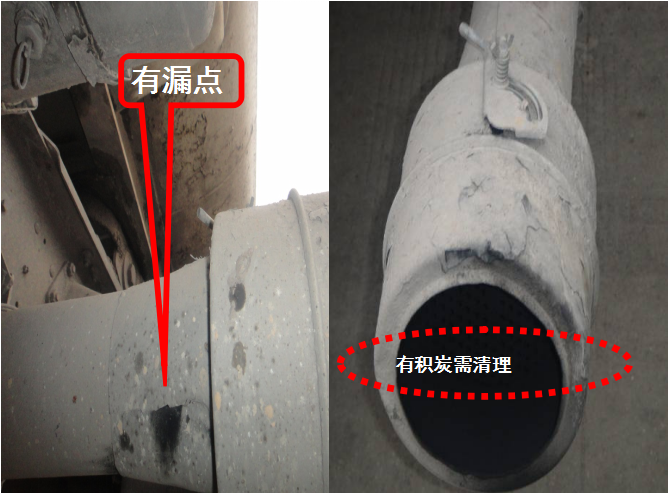 设施、工具、器具
设施、工具、器具
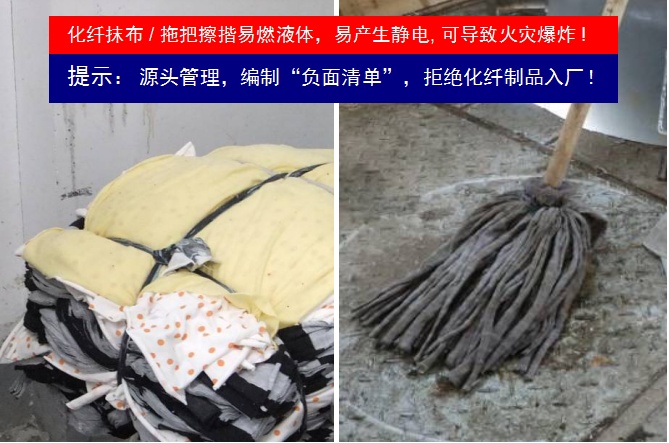 抹布 / 拖把： 不是全棉的！
设施、工具、器具
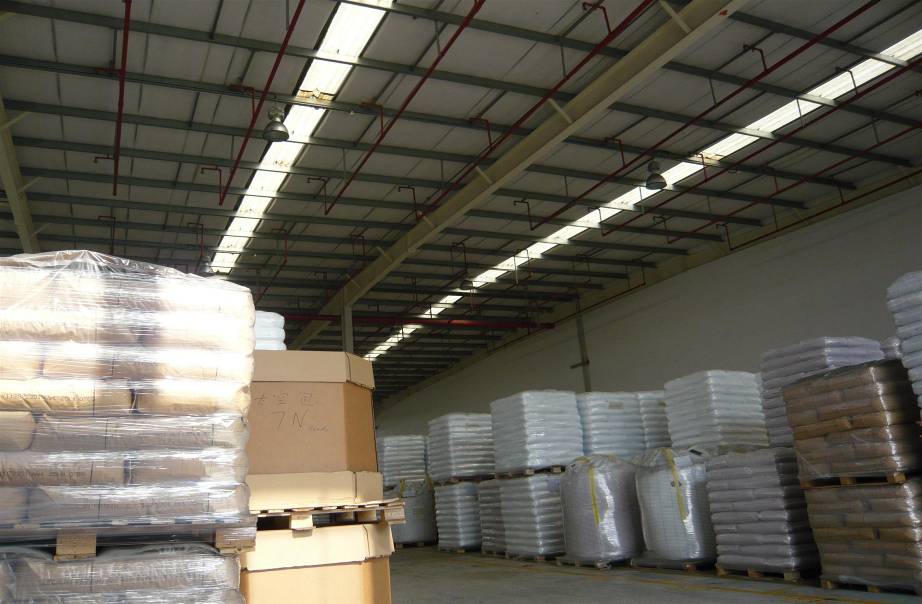 仓库顶棚：采用“易熔、排烟”采光带
设施、工具、器具
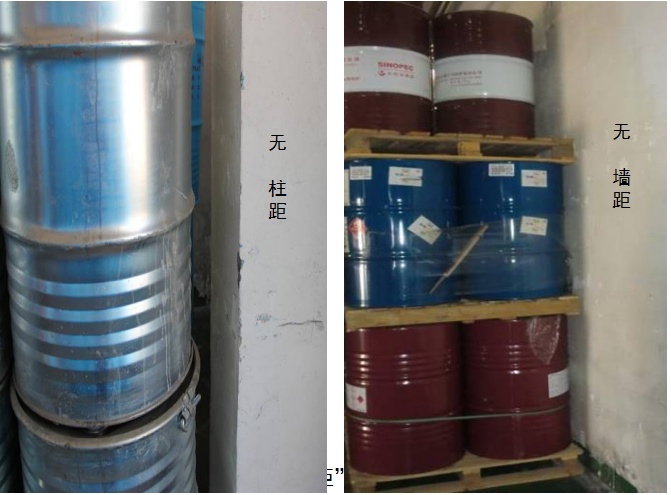 仓库内的“五距”: 做到了吗？
设施、工具、器具
危险化学品库房的堆垛“五距”表    单位：cm
注：* 指性能不互相抵触可以同库混存物品，垛距必须＞100cm。 ** 指灯具下方不准堆物，其垂直下方与储物水平间距。
设施、工具、器具
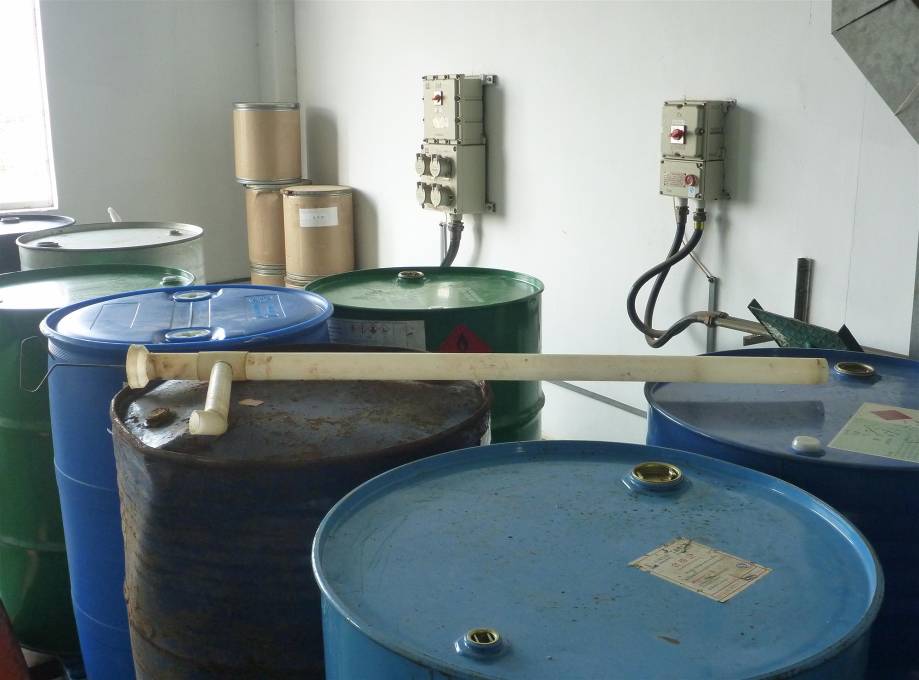 库房 ≠ 车间
化学品库房内：不准从事分装作业！
P
04
职业卫生
art
职业卫生
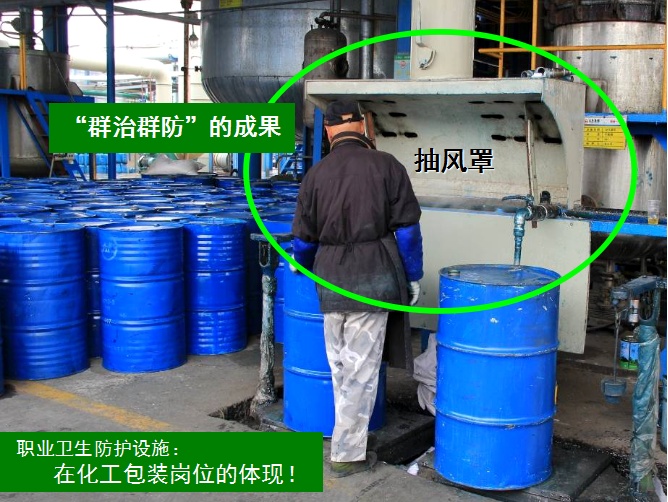 职业卫生
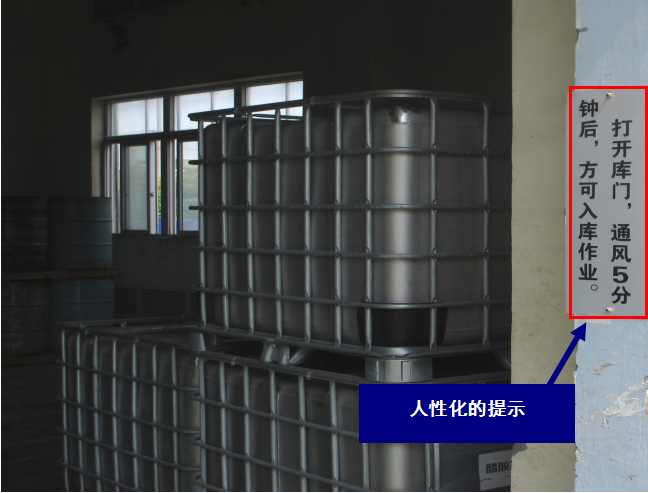 职业卫生
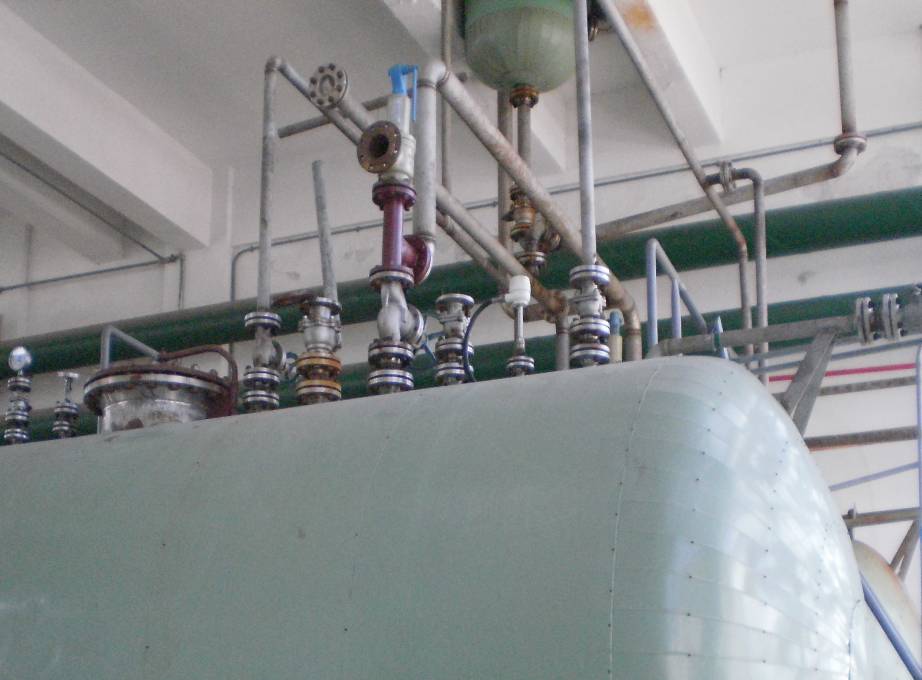 危 险
VCM
职业卫生
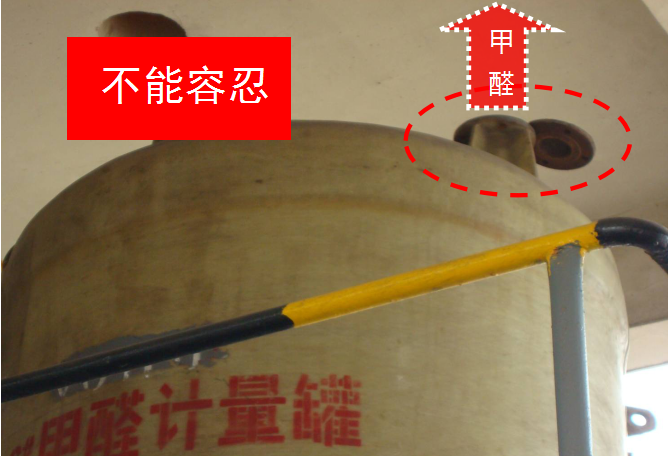 有毒气体:  不应室内放空 !
职业卫生
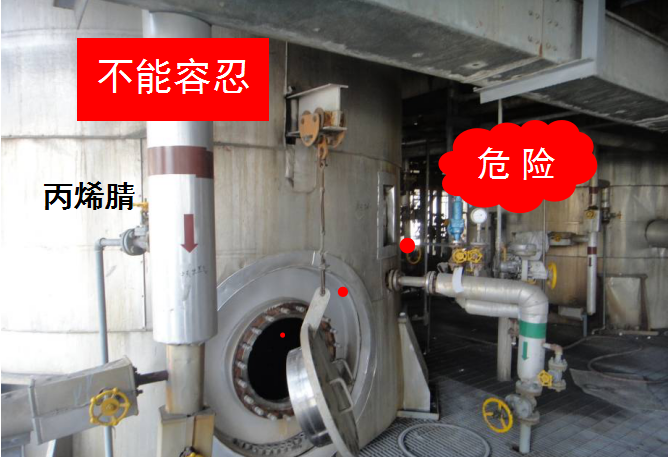 无人值守状态下：打开人孔，异常危险！
职业卫生
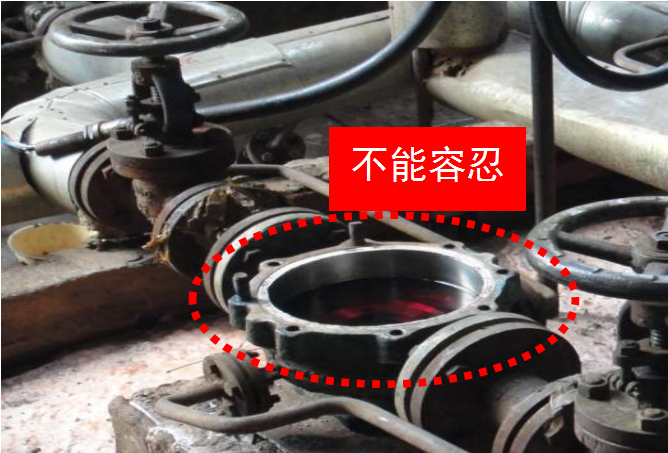 化工维修时：应及时封盖，
减少化学品挥发！
职业卫生
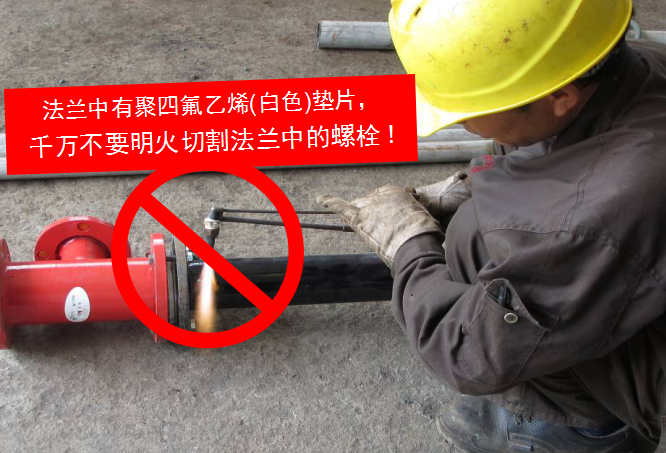 聚四氟乙烯垫片：高温裂解产生剧毒的全氟异丁烯,会致人中毒死亡 !
P
05
储运、装卸安全
art
储运、装卸安全
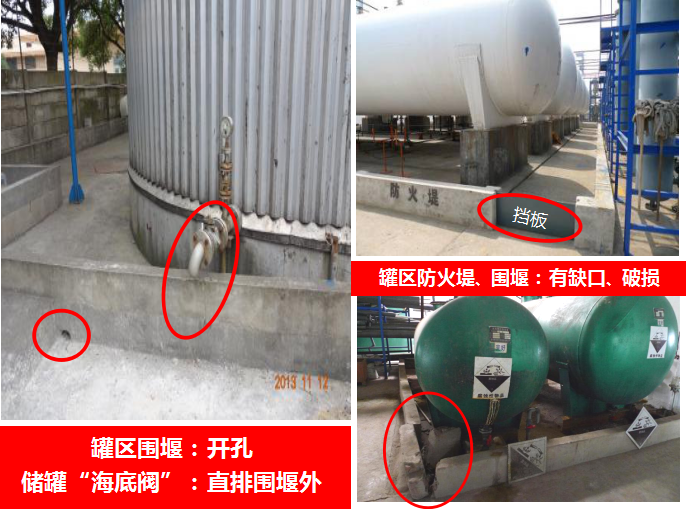 储运、装卸安全
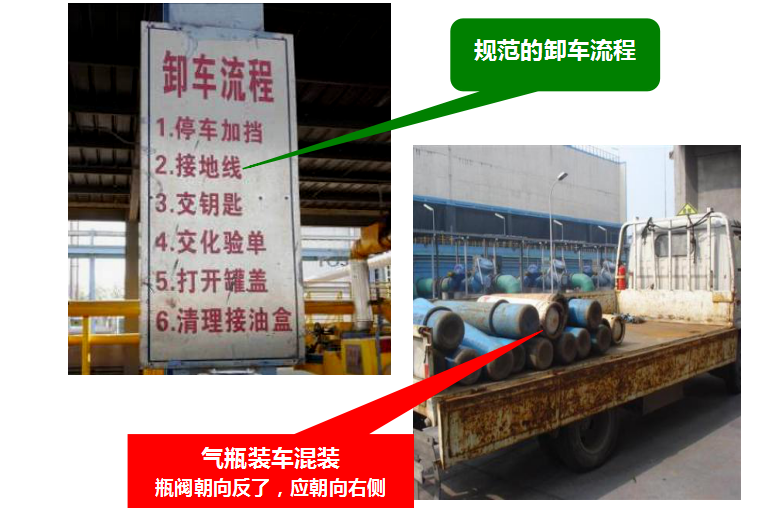 储运、装卸安全
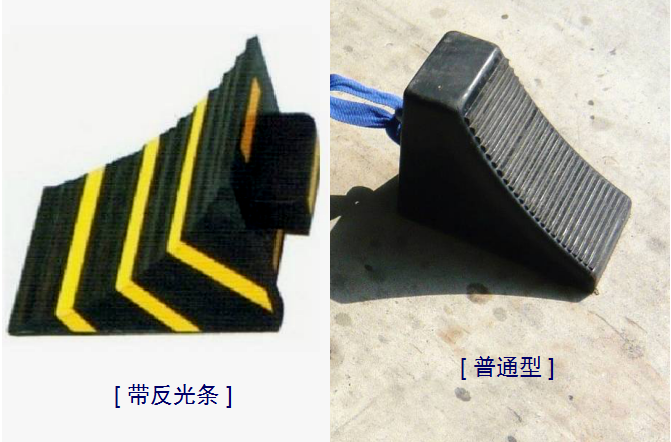 人性化的：车轮止滑块（轮挡）
储运、装卸安全
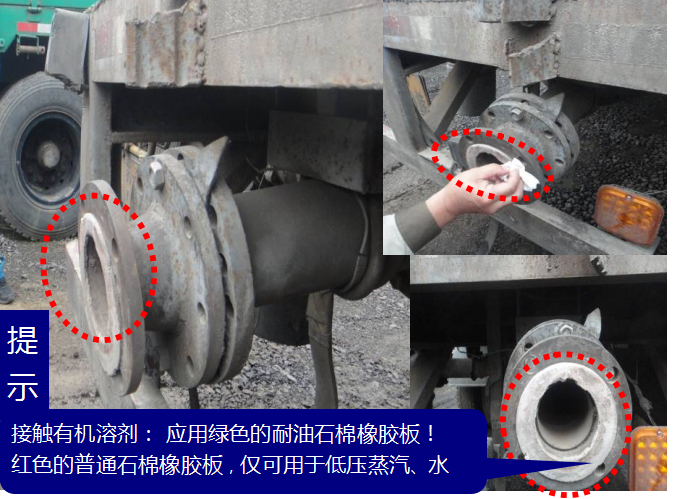 储运、装卸安全
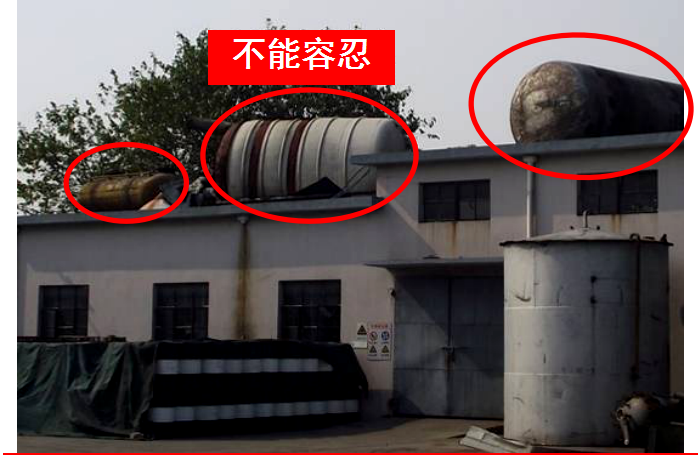 危险化学品仓库: 库顶、库前，违规堆放杂物！
储运、装卸安全
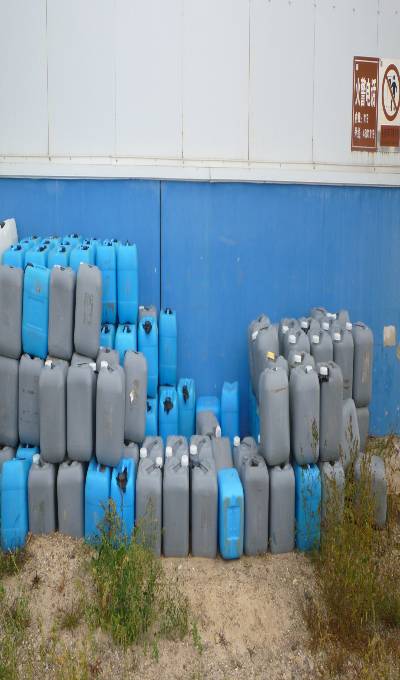 废弃化学品：应及时转送处置单位 !
危 险 ！
储运、装卸安全
有机过氧化物仓库
储运、装卸安全
有机过氧化物
 绿色区段：
 储存温度  -14 ~ -20℃
 黄色区段：
 危险温度 5～ -14℃
 红色区段：
 事故温度  ﹥5℃
P
06
其他
art
其他
判别依据：
GB50160－2008 《石油化工企业设计防火规范》
     
4.3.8  管架支柱（边缘）、照明电杆 、行道树或标志杆等距道路路面边缘不应小于0.5m。
其他
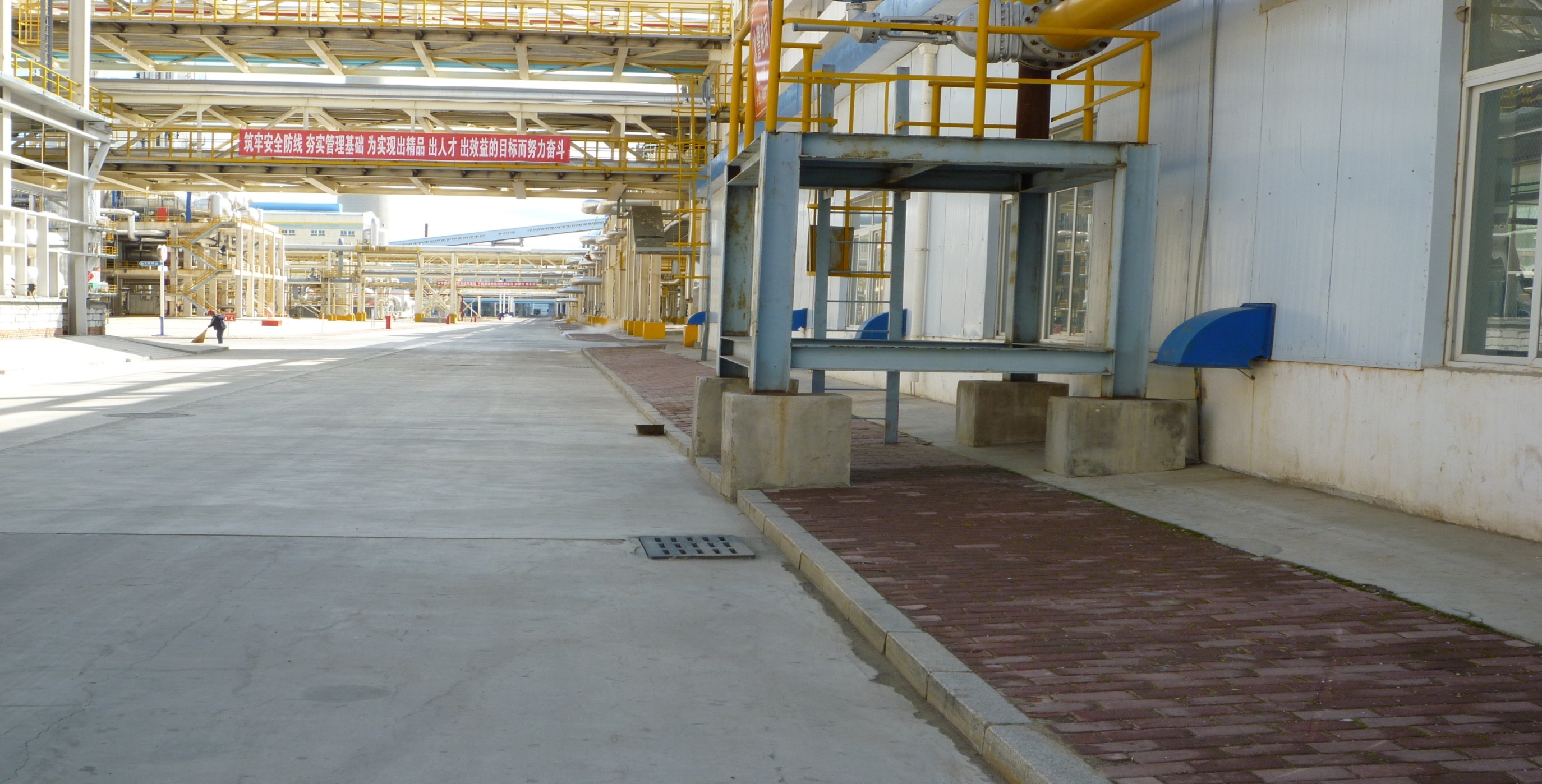 与路边不满足>0.5m间距！
其他
判别依据：
HG20571－2014 
《化工企业安全卫生设计规定》
     3.2.4   化工企业主要出入口不  应少于两个,并宜位于不同方位。
其他
化工企业：  应设置两个以上的大门！
其他
车间大铁门：竟采取如此固定的方法！
谢谢观看